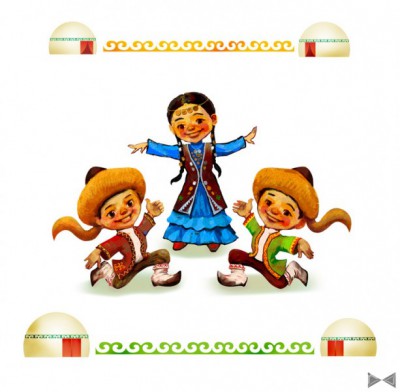 Башҡорт балалар фольклорыӘҙерләне Кәримова Г.Я.
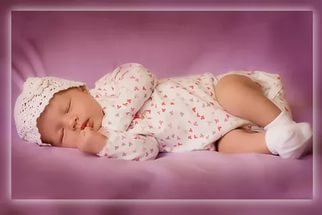 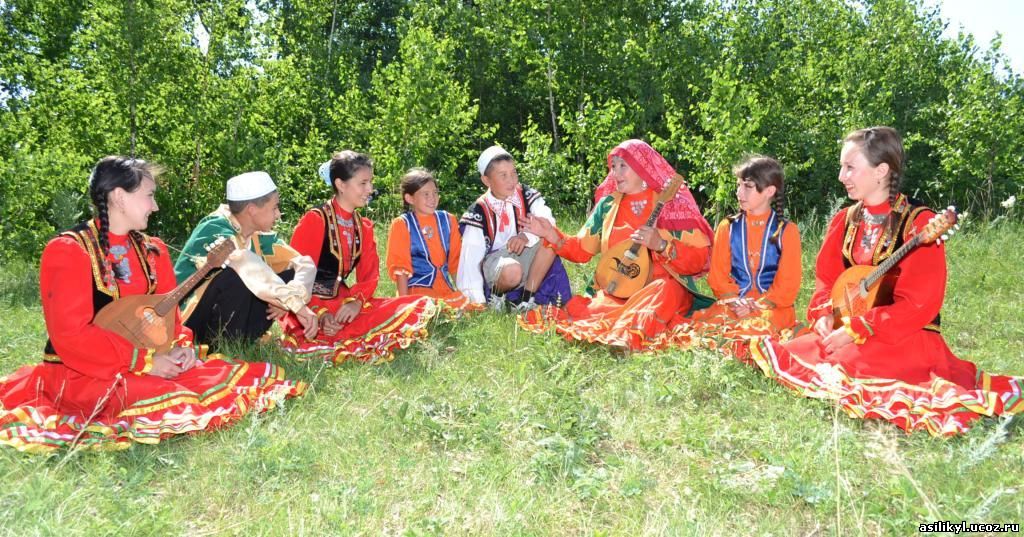 Балалар өсөн ололар тарафынан тыуҙырылған фольклор
1.Сәңгелдәк йырҙары
Әлли-бәлли итәр ул,
Үҫеп буйға етәр ул,
Үҫеп буйға еткәс тә
Уҡыуҙарға китәр ул....
2. Әүрәткестәр 
- Уятҡыстар
- Һөйгөстәр , һикерткестәр
- Йыуатҡыстар, шаяртҡыстар
- Арбауҙар, имләүҙәр
- Таҡмаҡтар
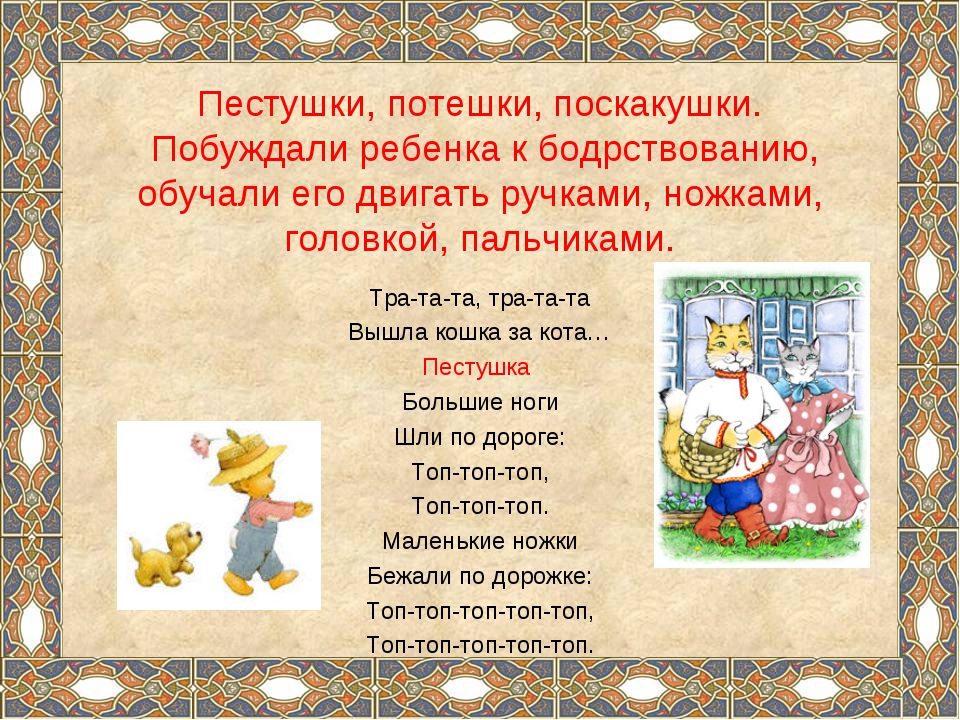 Уятҡыстар 
Уян, балам,  тиҙ уян,
Ҡасып китте төн – ҡуян.
Йомошаҡ ҡына сәстәреңдән
Һөйөп, иркәләп ҡуям.

Һөйгөстәр 
Бәпес, бәпес, бәпесем,
Тиҙ уҫеп китһәң икән.
Ҡасан арҡаларына 
Ҡулдарым һыйыр икән.
Һикерткестәр 
Һоп-һоп, һоп-һоп, 
Үҫ, бәпесем, ҙур үсһен.
Аяктары нығыһын,
Үҫһен, үҫһен , ҙур үҫһен.
Баланы мунса индергәндә 
 
Мунса ташы,  
Бүрәнә башы,
Ят та йоҡла.
Тор ҙа уйна!
Әбейҙе – әбей тиген,
Бабайҙы – бабай тиген.
Тәмле-татлы 
Телле бул!
Бармаҡтар менән уйнағанда
 
Баш бармаҡ башҡа сыҡҡан, 
Имән бармаҡ ир булган, 
Сыҡанаҡ бармаҡ сығып ҡасҡан,
Һуҡ бармаҡ өҙә һуҡҡан,
Сәтәкәй бармаҡ сәпәкәй иткән.
3. Тиҙәйткестәр
Ҡара ҡарға ҡарҙан бара, ҡанаттарын ҡаға-ҡаға.
Һыйырға һалам һалғанда һәнәк һабын һындырҙым.
Әсәй Әсмәнең сәсенә сәскә сәнсте.
Беҙҙең үгеҙебеҙ үҙебеҙҙеке.
4. Телтөҙәткестәр(чистоговорки)
Ҙа-ҙа-ҙа – ҡаҙҙар киткән һуң ҡайҙа?
Ҙа-ҙа-ҙа – ҡаҙҙар йылғаға барҙы.
Ҙа-ҙа-ҙа – рәхәтләнеп әй йөҙә,
Ҙа-ҙа-ҙа –ҡыумағаҙсы ҡаҙҙарҙы.
5. Афористик жанрҙар
Йомаҡтар
    Мәҡәлдәр
6. Әкиәттәр
Тылсымлы әкиәттәр
Батырҙар тураһында әкиәттәр
Хайуандар тураһында әкиәттәр
Тормош-көнкүреш әкиәттәре
7. Легендалар
8. Бәйеттәр
9. Йырҙар
Ҡыҫҡа йырҙар
  Бейеү, күңел асыу ваҡытында йырлана
Оҙон көй
    Тарихи ваҡиғаларға бәйле, кешеләр тормошо хаҡында моңһоу йырҙар һ.б.
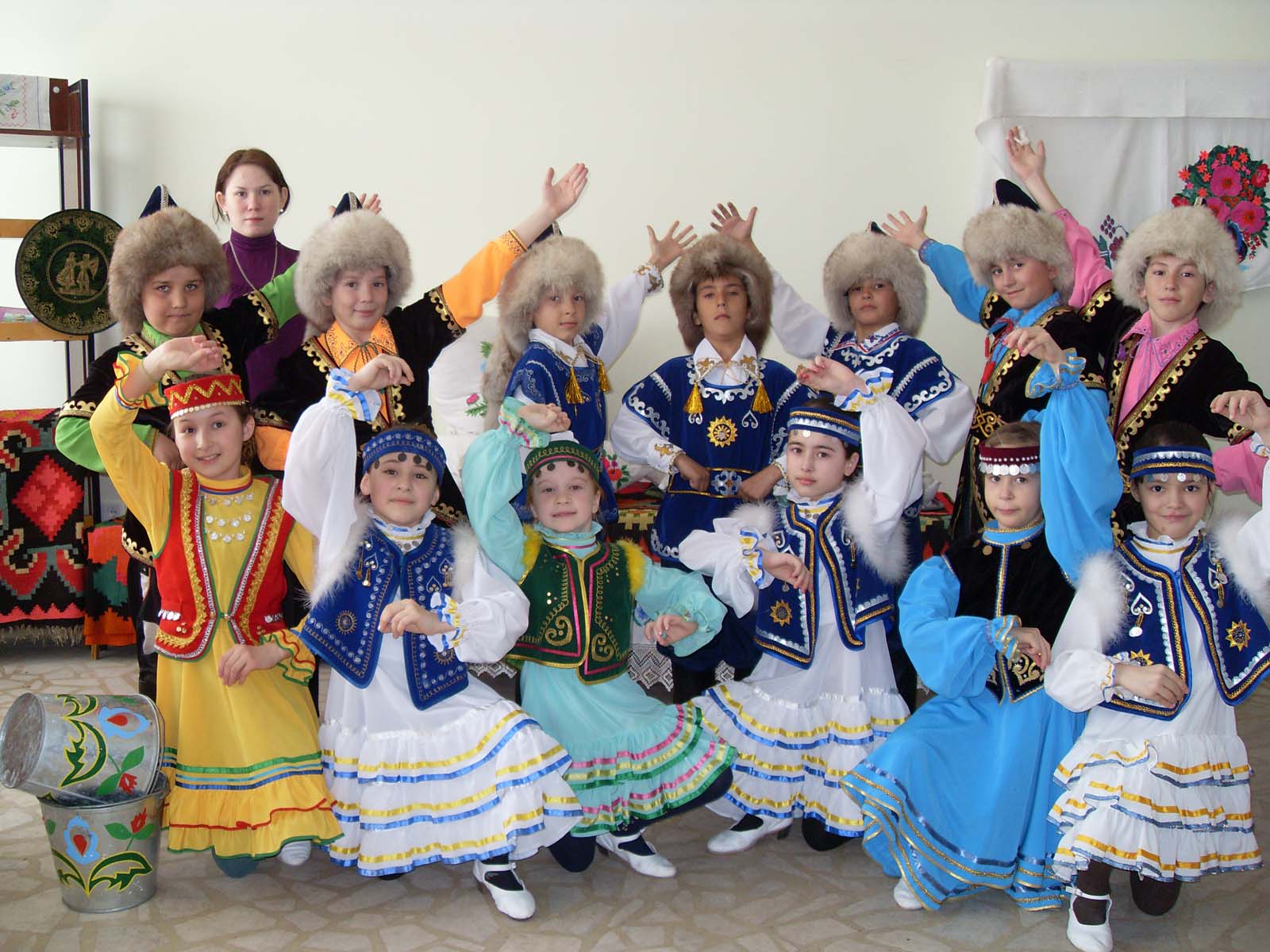 Балаларҙың ауыҙ-тел ижады
10. Үҙ-ара әбәкләшеү(дразнилки)
Барый, Барый буштан –бушҡа арый
Зиннур, Зиннур, һин бәләкәй, мин ҙур.
Гөлшат, Гөлшат – ватылмаған көршәк
Динә, Динә  - көнө буйы һыу инә
11. Ирештермәктәр (издевки)
Илаҡ, илаҡ, илле ҡолаҡ
Ҡарама тояҡ, ҡашыҡ ҡолаҡ (илаҡ кешегә әйтелә)
«Көлмә кешенән, ауыҙың өшөгән» ..... (юҡ-барға көлөүсе)
«Ялҡау  ..... ялпайған»
«Серен эстә серетмәгән, үҙе була серетке.....»
Малайҙар, малайҙар
Сүплектәге ҡалайҙар
Ҡыҙҙар, ҡыҙҙар,
Һауалағы йондоҙҙар.
12.Һемәйткестәр (потешки)
-«Суйын» тиген.
-Суйын.
- Иртәгә һинең туйың.

-Ҡайҙа?
-Ҡая башында.
«Һалам», -тиген.
Һалам.
Иртәгә һине алам.
13. Тәбиғәткә мөрәжәғәт итеү
Ҡоштарҙы ҡыуғанда
Балыҡ ҡаптырғанда
Көн торошона бәйле теләктәр
       Ямғыр яу, яу,
       Иген үҫ, үҫ
                   Ҡояш апай кил, кил, 
                  Ҡара болт кит, кит.
14. Уйын фольклоры
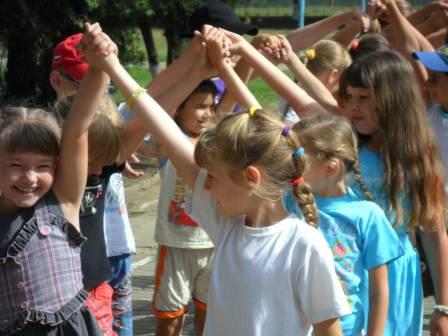 15. Байрамдар, йолалар
Тәбиғәткә бәйле традицион байрамдар.  Хеҙмәткә бәйле байрамдар, өмәләр.   Дини байрамдар.
Халыҡ байрамдары Кәкүк сәйе
Ҡарға бутҡаһы
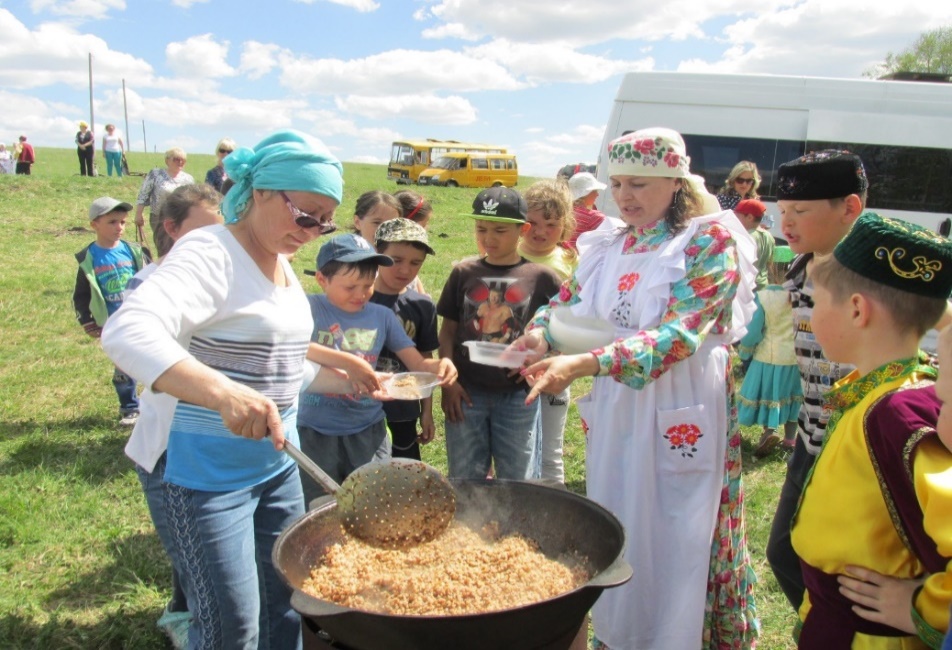 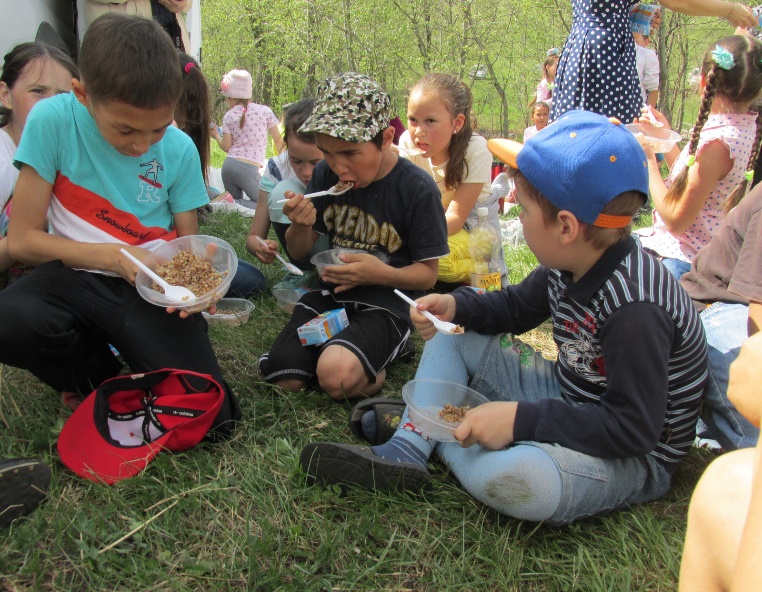 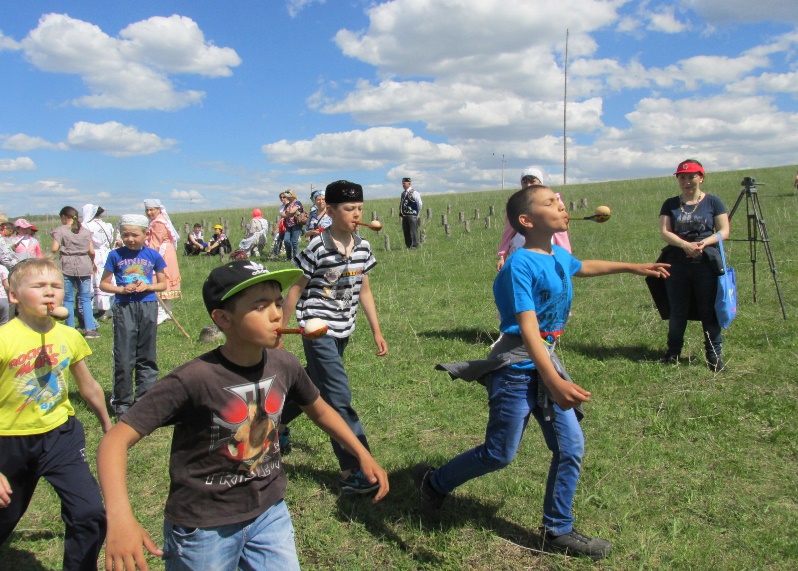 Һабантуй
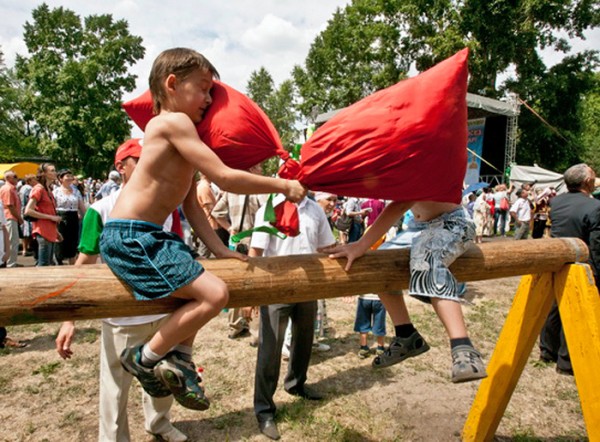 Шәжәрә байрамы
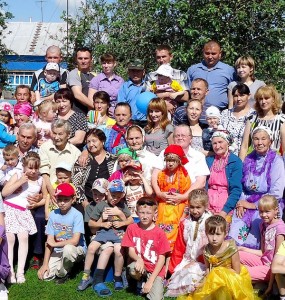 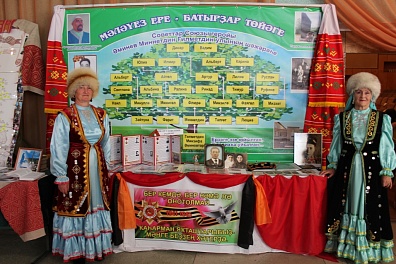